The Angelus
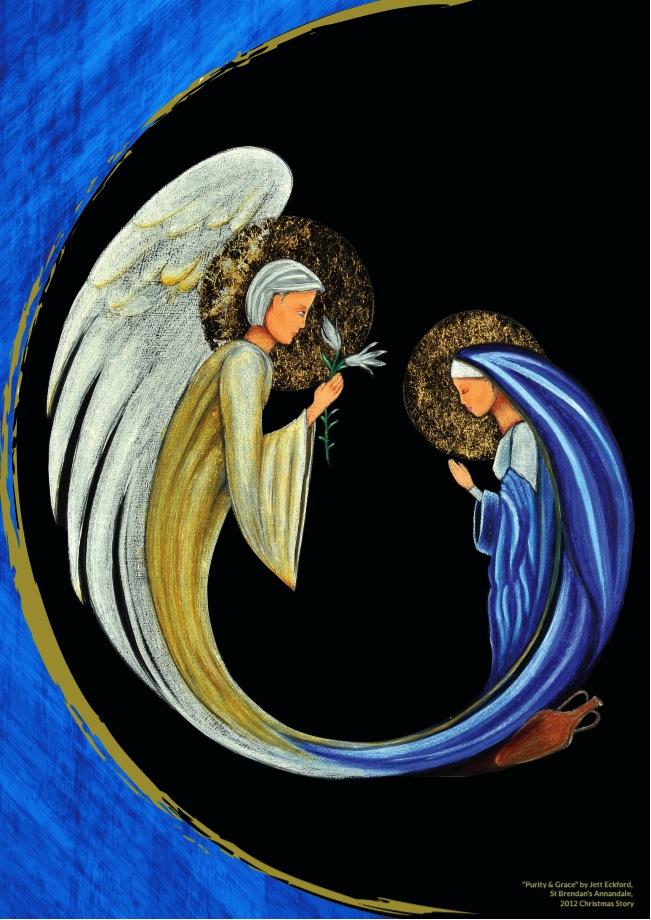 L.   The Angel of the Lord declared unto Mary

R.   And she conceived of the Holy Spirit 

      Hail Mary, full of grace, the Lord is with thee. 
      Blessed art thou among women
      and Blessed is the fruit of thy womb, Jesus.

      Holy Mary, Mother of God
      pray for us sinners now
      and at the hour of our death.
“Purity & Grace” Jett Eckford 
Year  5 student, St Brendan's Annandale
CEO Christmas Story Competition 2012
The Angelus
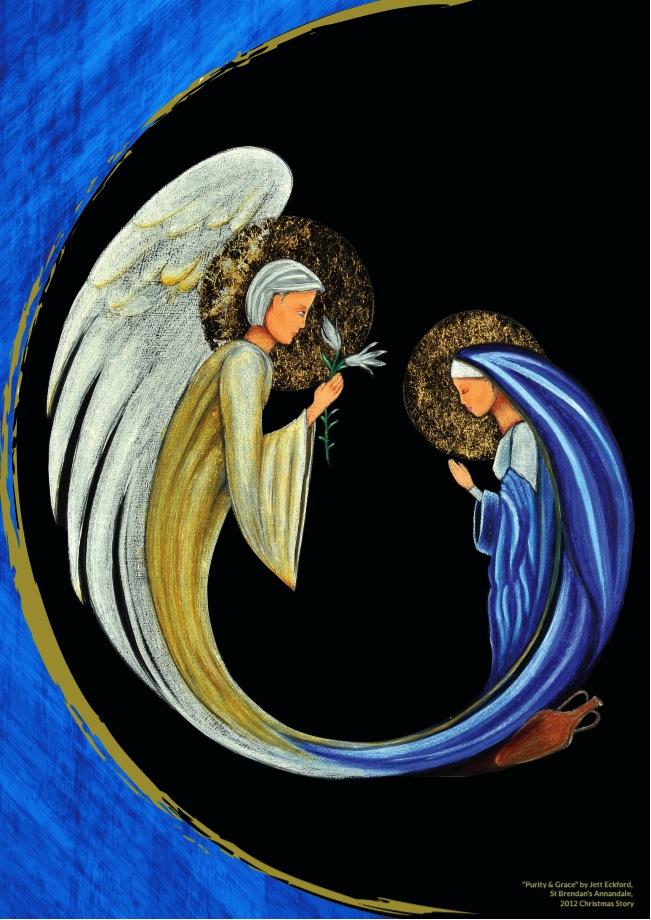 L.   Behold the handmaid of the Lord. 

R.   Be it done unto me, according to your word.  

      Hail Mary, full of grace, the Lord is with thee. 
      Blessed art thou among women
      and Blessed is the fruit of thy womb, Jesus.

      Holy Mary, Mother of God
      pray for us sinners now
      and at the hour of our death.
“Purity & Grace” Jett Eckford 
Year  5 student, St Brendan's Annandale
CEO Christmas Story Competition 2012
The Angelus
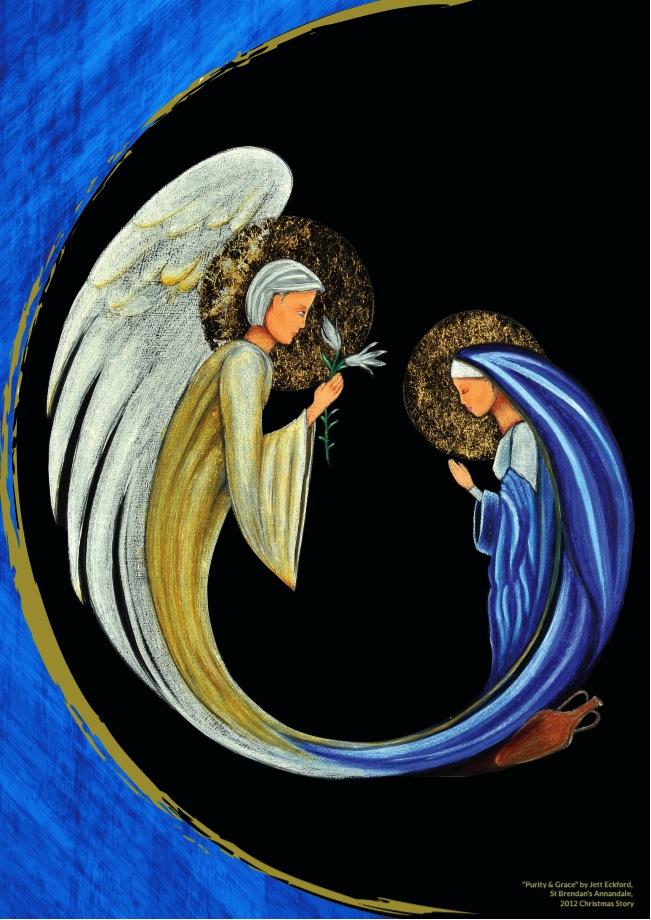 L.   And the Word was made flesh. 

R.   And dwelt among us.  

      Hail Mary, full of grace, the Lord is with thee. 
      Blessed art thou among women
      and blessed is the fruit of thy womb, Jesus.

      Holy Mary, Mother of God
      pray for us sinners now
      and at the hour of our death.
“Purity & Grace” Jett Eckford 
Year  5 student, St Brendan's Annandale
CEO Christmas Story Competition 2012
The Angelus
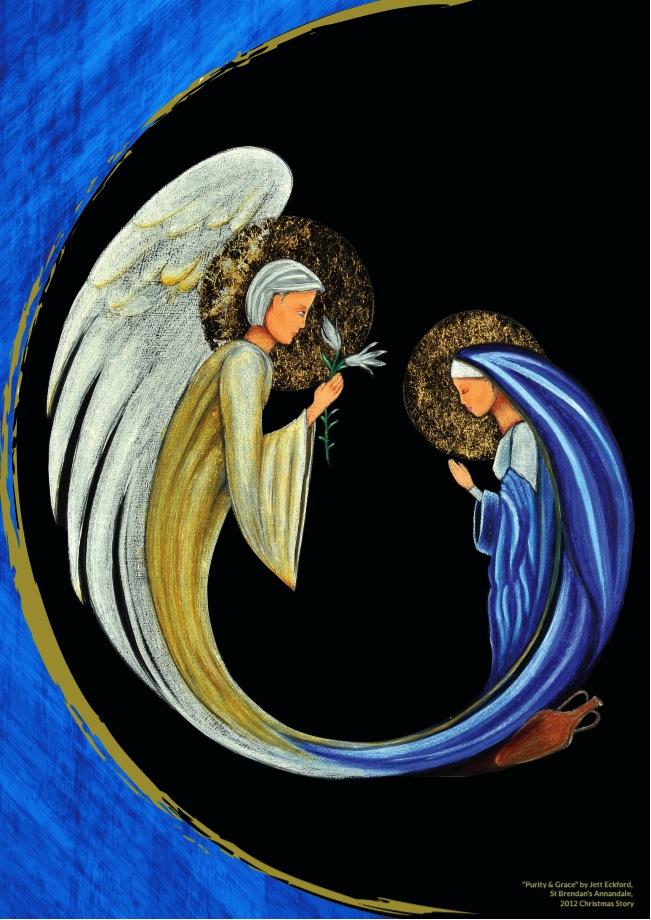 L.   Pray for us, O Holy Mother of God.  

R.   That we may be made worthy 
       of the promises of Christ .   

L.   Let us pray.  

R.   Pour forth,we beseech thee, O Lord 
      Thy grace into our hearts: that we, to whom
      the incarnation of Christ, your Son 
      was made known by the message of an angel 
      may by His Passion and Cross be brought to 
      the glory of His Resurrection. 

      Through the same Christ, our Lord. Amen.
“Purity & Grace” Jett Eckford 
Year  5 student, St Brendan's Annandale
CEO Christmas Story Competition 2012